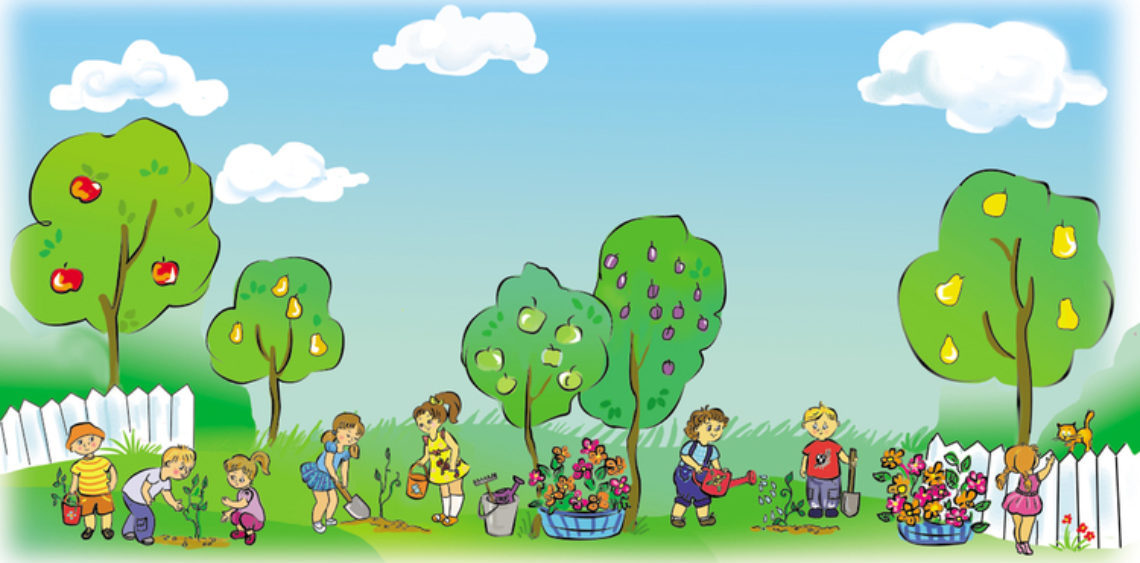 Нижер школалда цебе ах буго.
 Нужер школалда цебе ах бугищ?
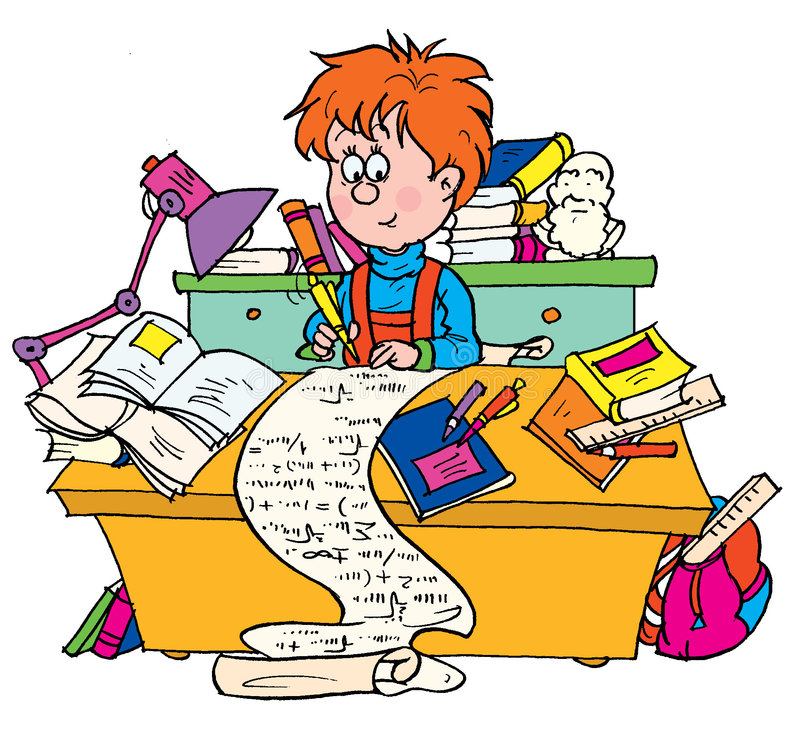 Дица жакъа дарс лъик1 х1адурун буго.
Дуца дарс х1адурун бугищ?
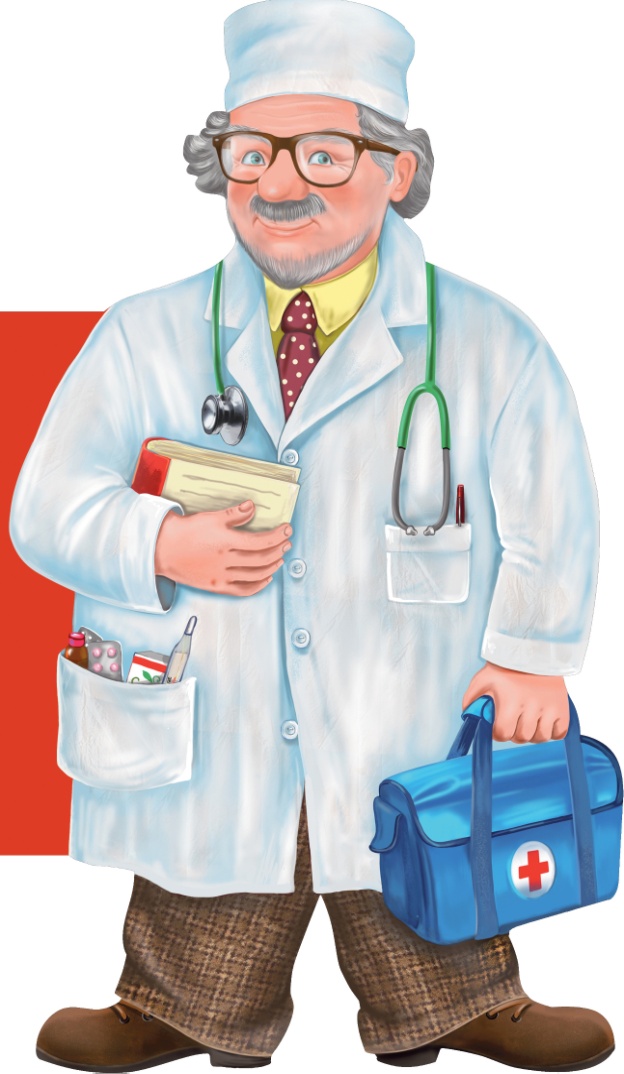 Дир эмен больницаялда х1алт1ула.
Дур эмен кив х1алт1улев?
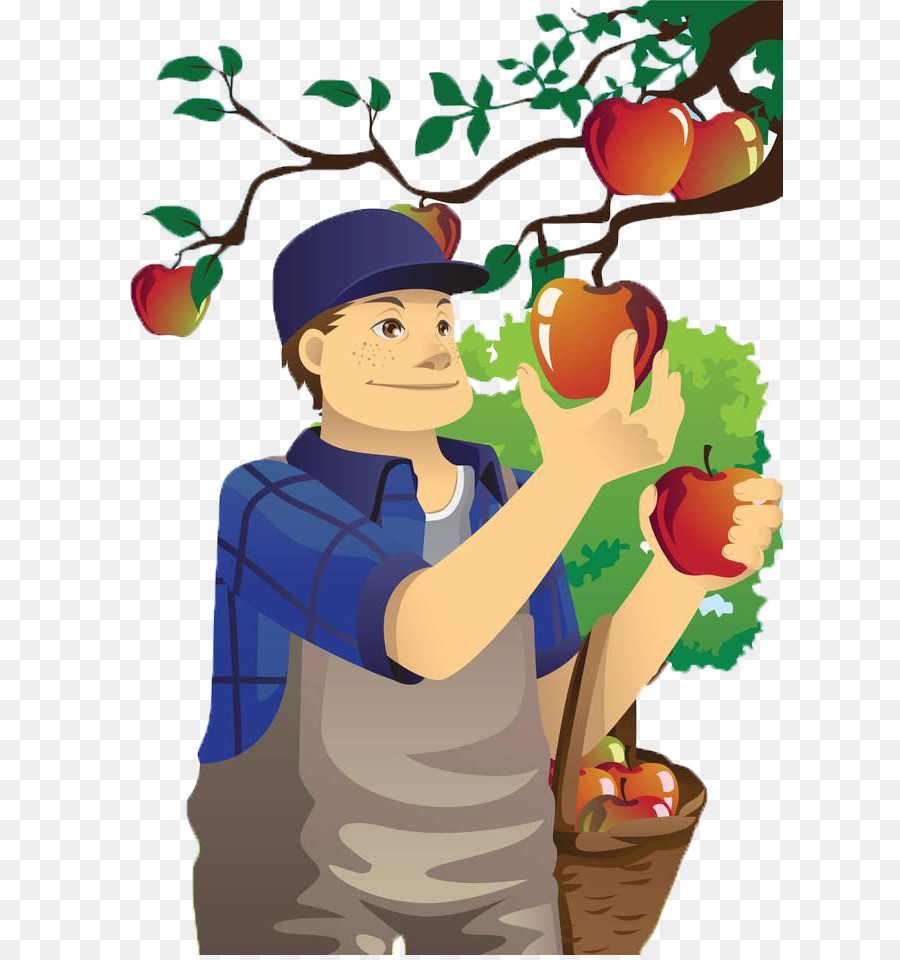 Дун лъабго соналъ лъималазул  ахикье  хьвадулев  вук1ана.

    
Дуда лъималазул ах  бугеб бак1 лъалищ?
Суалиял ва хабариял предложениял
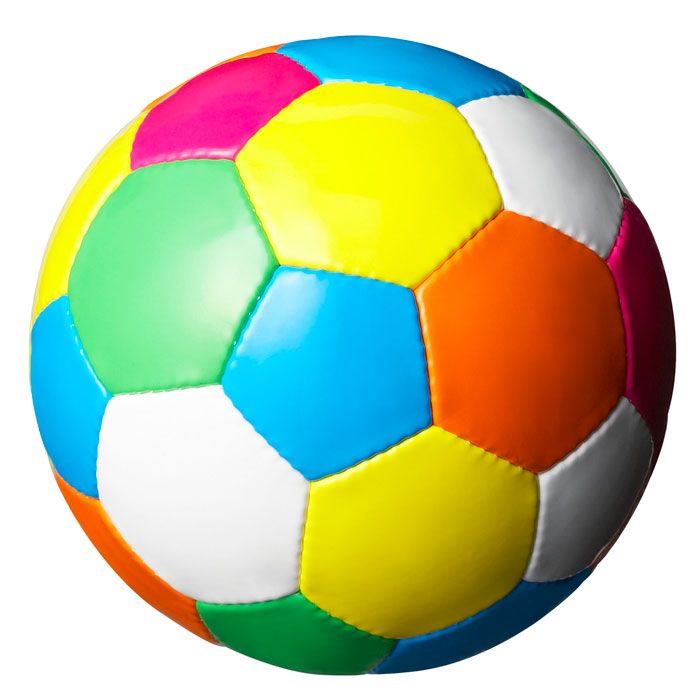 Дур торг1о бугищ?
Дир торг1о буго.

Торг1о х1азе инищ? 
Торг1о х1азе ина.
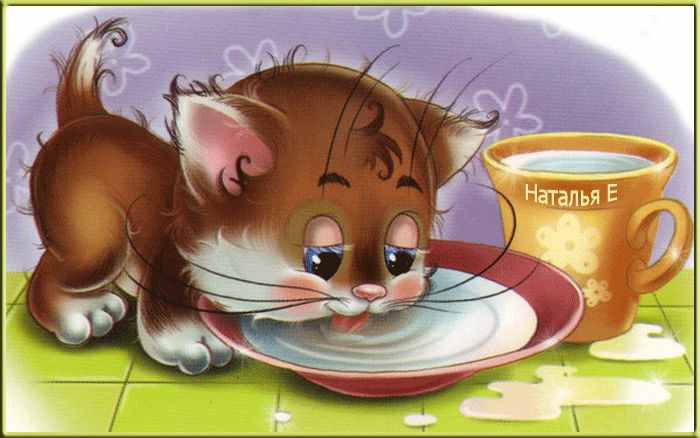 Дур кетуялда ц1ар щиб?
Дир кетуялда ц1ар буго Мурзик.

Мурзикица рахь гьекъолишь?
Мрзикица рахь гьекъола.
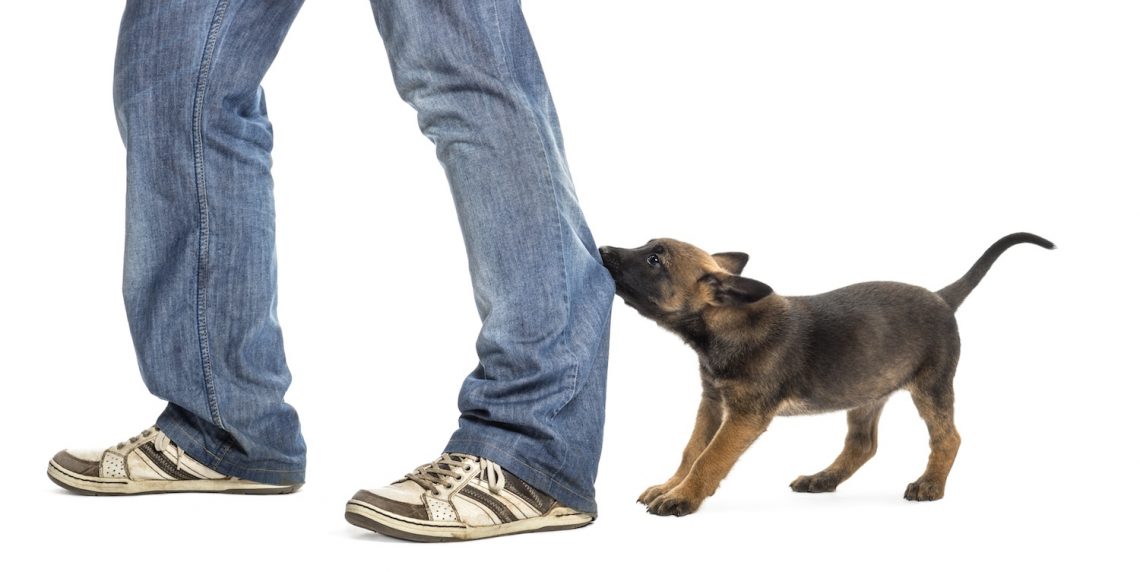 Гьаб щиб буго ? 
Гьаб буго гьой.

Гьоялъ х1анч1улищ?
Гьоялъ х1анч1ула.